Realcomm and IBcon 2019DisruptCRE TRACK“MAKING MONEY WITH SMART BUILDINGS”June 13, 2019Ron ZimmerCABA President & CEO
Connect to what’s nextTM
www.CABA.org
© 2019, Continental Automated Buildings Association
CABA Board of Directors
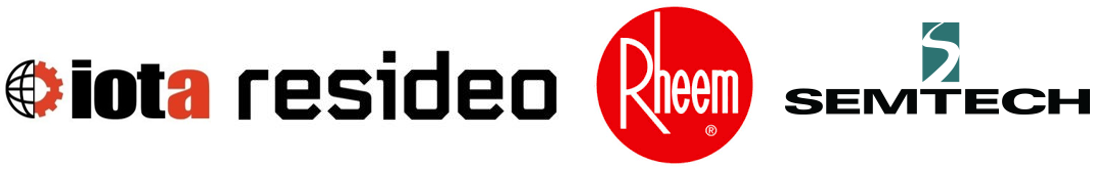 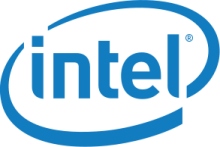 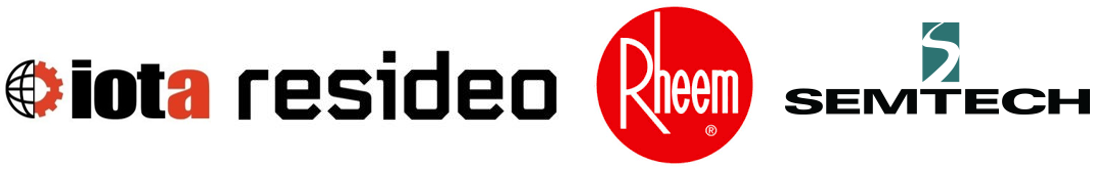 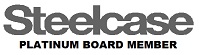 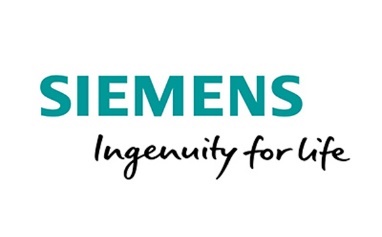 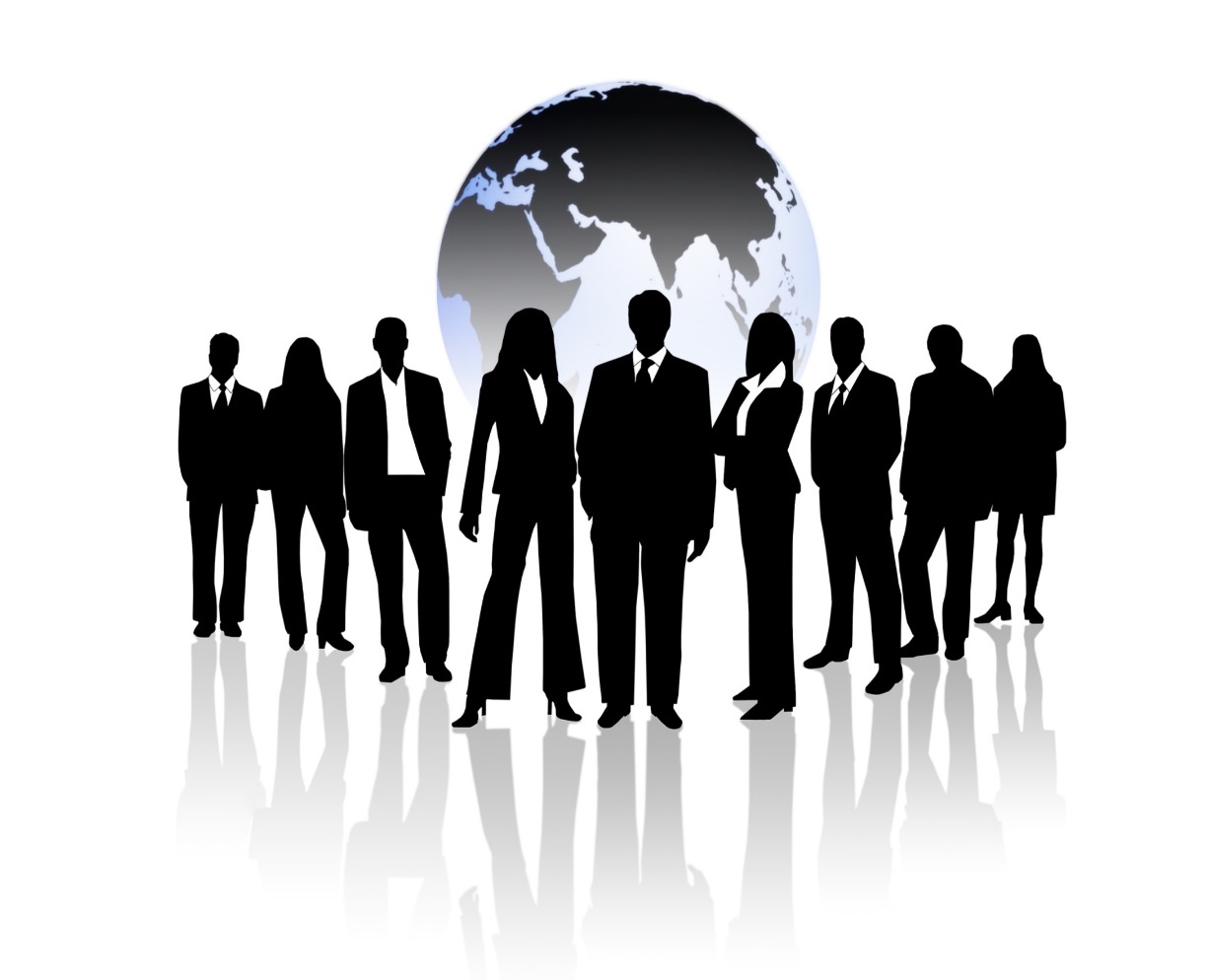 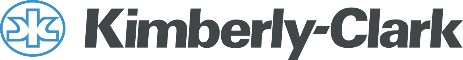 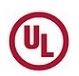 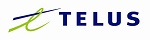 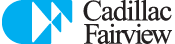 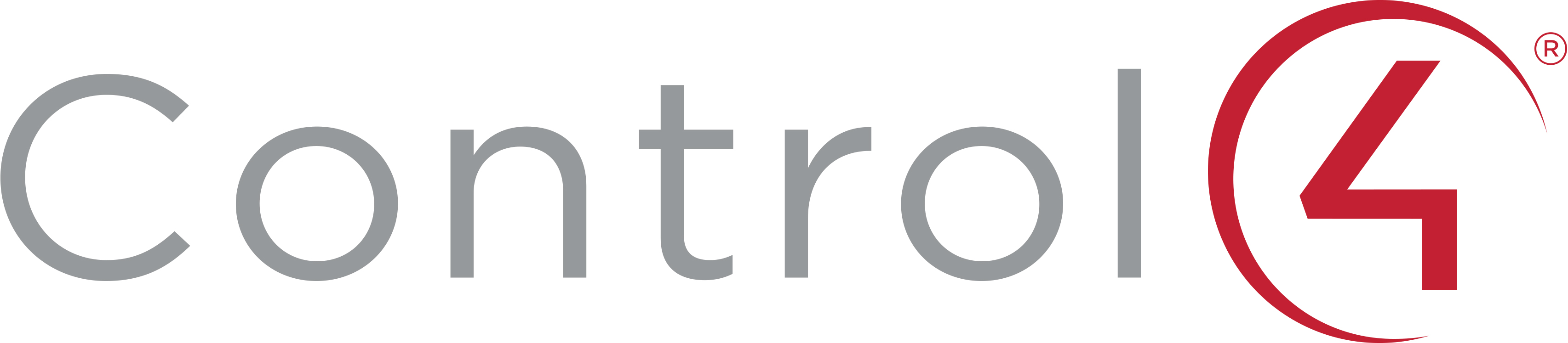 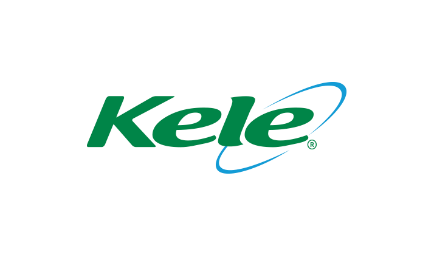 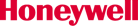 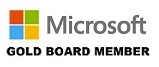 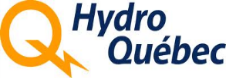 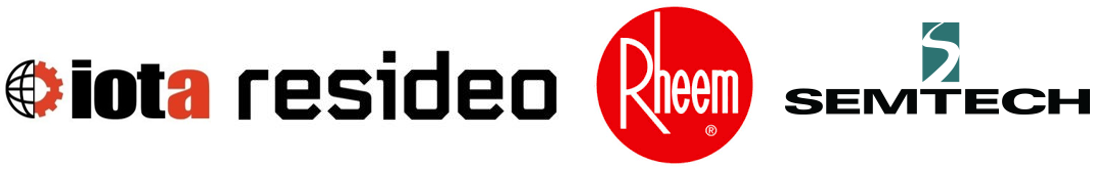 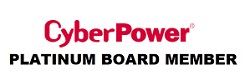 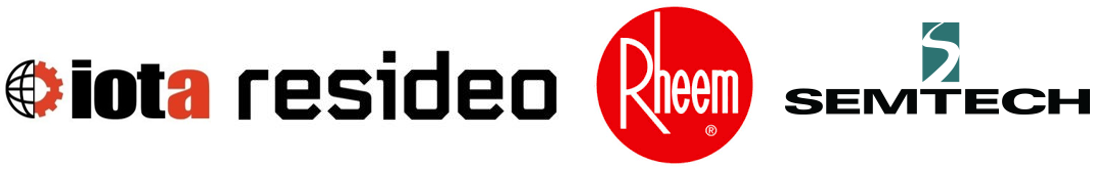 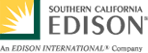 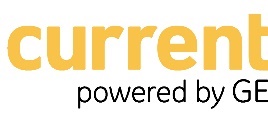 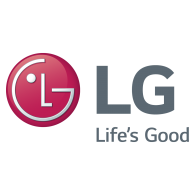 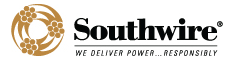 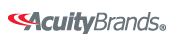 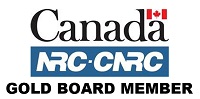 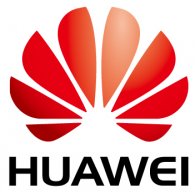 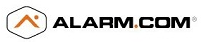 © 2019, Continental Automated Buildings Association
2
How Big is the Market?
1. Focusing on optimizing monetization can help suppliers       unlock the $32.4 billion intelligent buildings opportunity.

2. Emerging buildings technologies expand the potential opportunities for suppliers to monetise their products and solutions.

3. Users’ payment preferences and coordination with other ecosystem players shape tech suppliers’ monetization opportunities.
3
Source: CABA Monetization of Intelligent Buildings 2019.
Combination of Trends Influences Outcomes of Monetization Strategies
4
Source: CABA Monetization of Intelligent Buildings 2019.
Combination of Trends Influences Outcomes of Monetization Strategies
5
Source: CABA Monetization of Intelligent Buildings 2019
Combination of Trends Influences Outcomes of Monetization Strategies
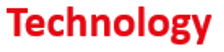 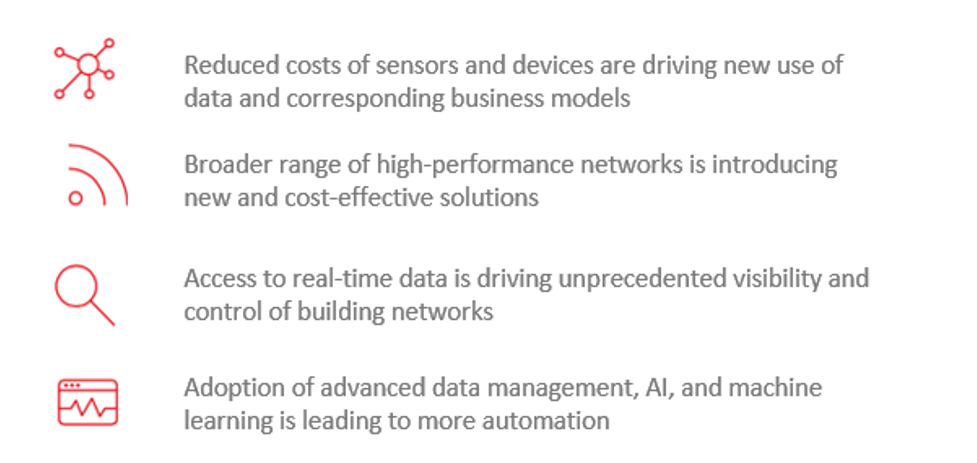 6
Source: CABA Monetization of Intelligent Buildings 2019.
Decision Makers Face Challenges of Costly and Complex Implementation of Technology
1. Top Application Opportunities Across Commercial Building Segments
2. Top Buildings Tech Pain Points Across Commercial Building Segments
7
Source: CABA Monetization of Intelligent Buildings 2019.
Tenants Value Comfort and Experience, While Owners Want Efficiency
Top Use Cases Across Commercial Building Segments
Higher
Rank of Priority
Lower
8
Source: CABA Monetization of Intelligent Buildings 2019
Use Case Categories Impact Owner/Operator Decision Making
Retrofit & Upgrade: Use cases included in this category include those that are predominately energy management related and that have very tangible metrics for measuring the expected return on investment
Operational Excellence: Use cases that still have quantifiable returns but are less tangible than retrofit and upgrade use cases. 
Comfort and Convenience: Use cases that don’t have objective or clear measures of return for the stakeholder
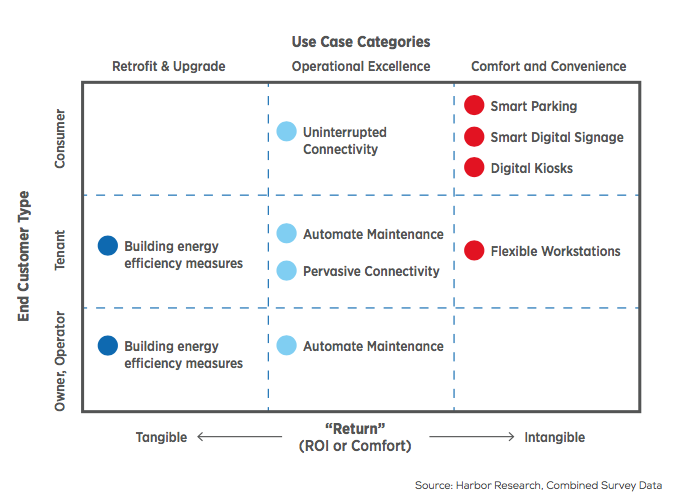 Example: Retail store customers desire interactive digital signage to enhance their user experience, pushing retail store owners/operators to choose less tangible ROI solutions in hopes that ROI is made up in customer loyalty or other qualitative metrics
9
Source: CABA Monetization of Intelligent Buildings 2019.
Thank You, Questions and Contact Info
Continental Automated Buildings Association
(CABA)
613-686-1814
Toll free: 888.798.CABA (2222)

caba@caba.org
www.CABA.org
www.twitter.com/caba_news
www.linkedin/groups/gid=2121884

Connect to what’s nextTM
10